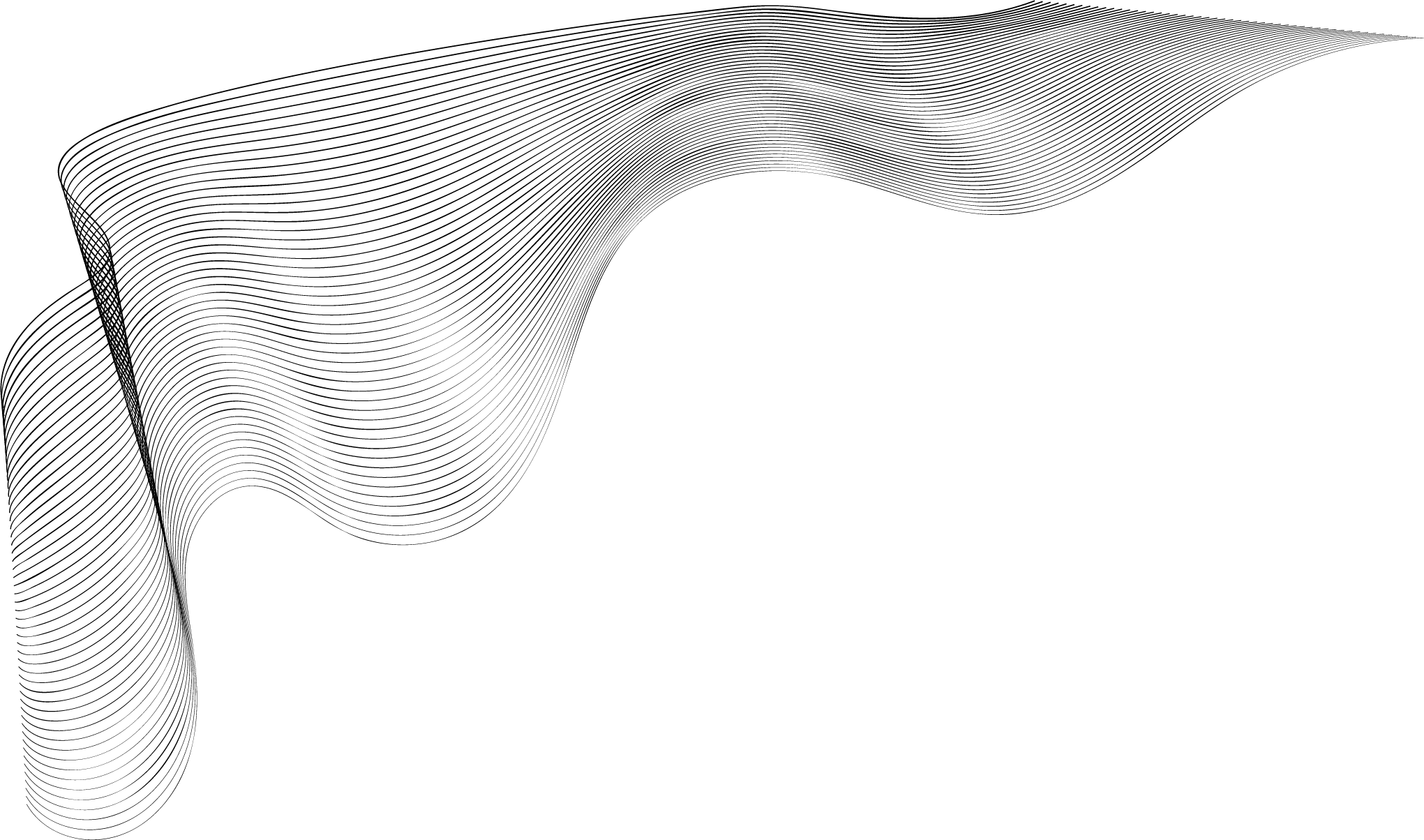 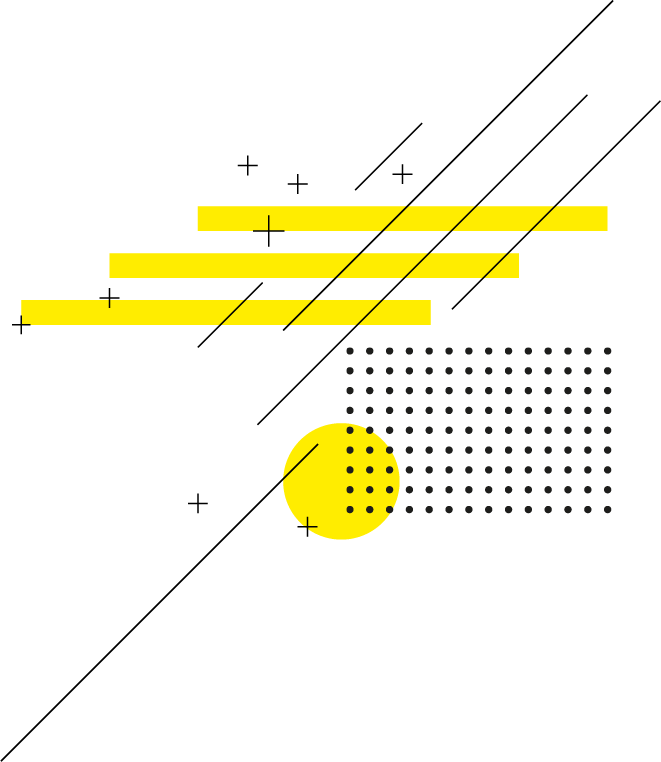 Meeting Notes
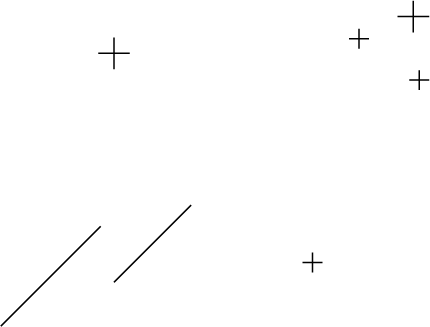 Meeting Title:
Date:
Time:
Place:
Agenda:
Subject:
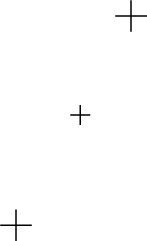 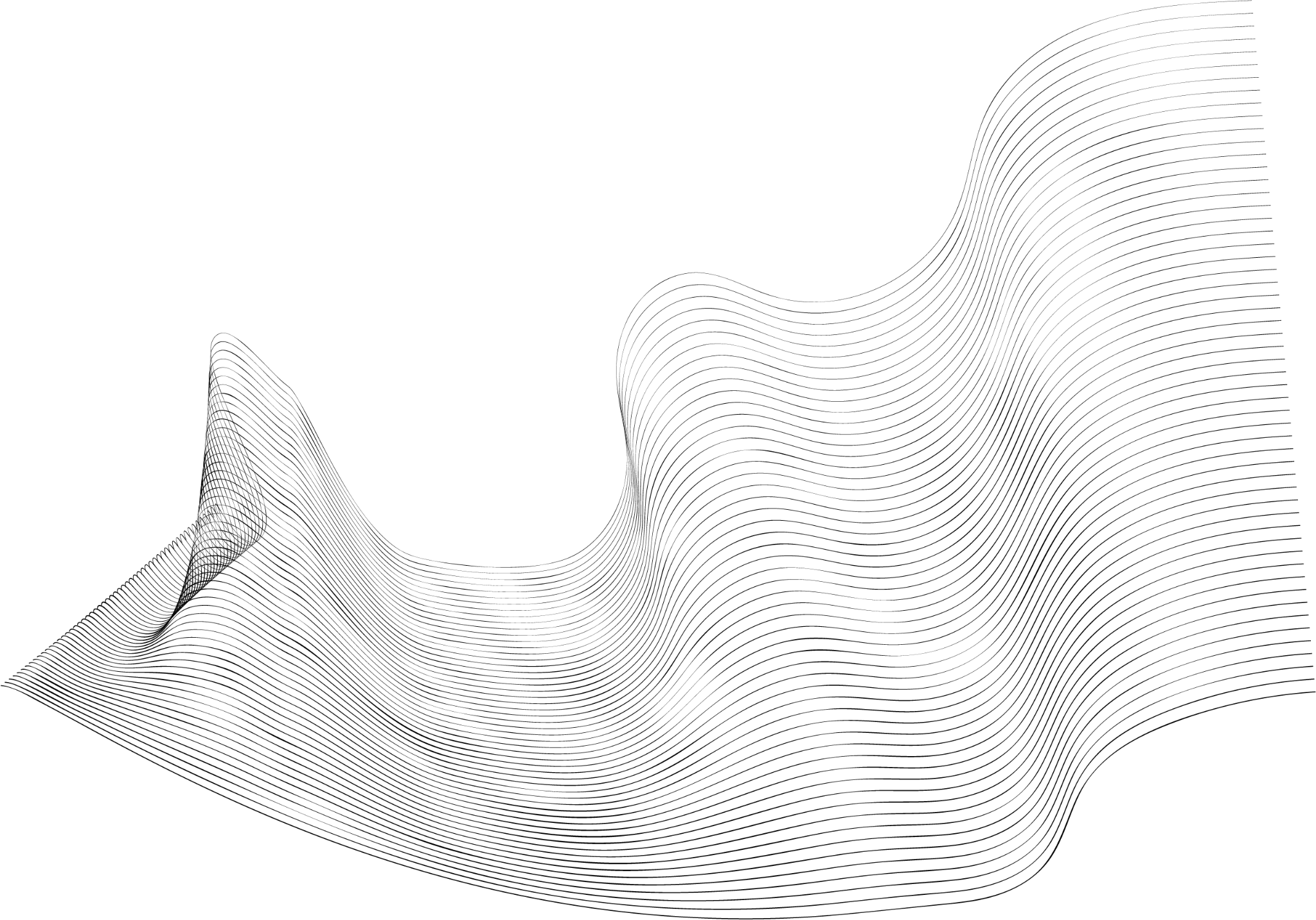 Objectives:
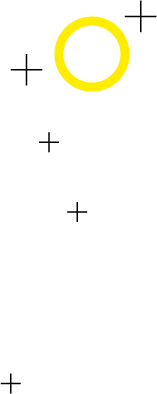 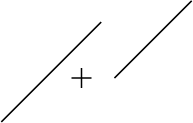 Action:
Deadline:
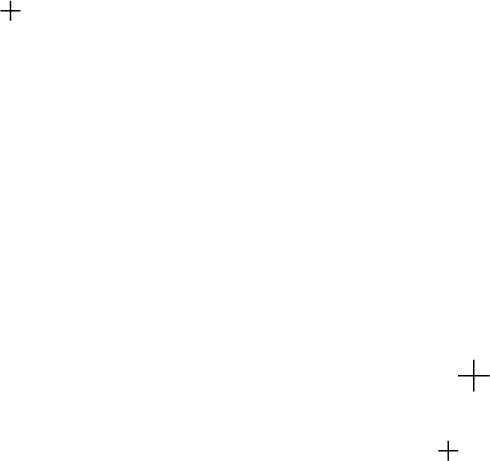 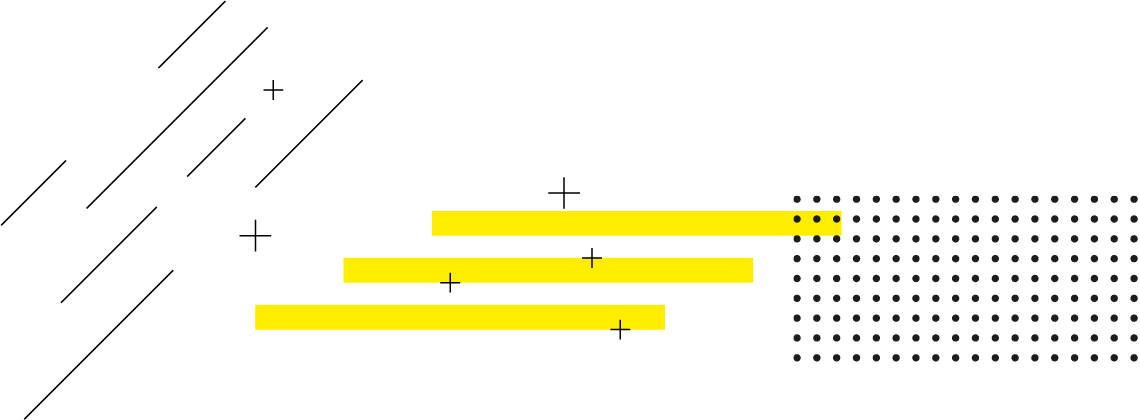